СВЯ
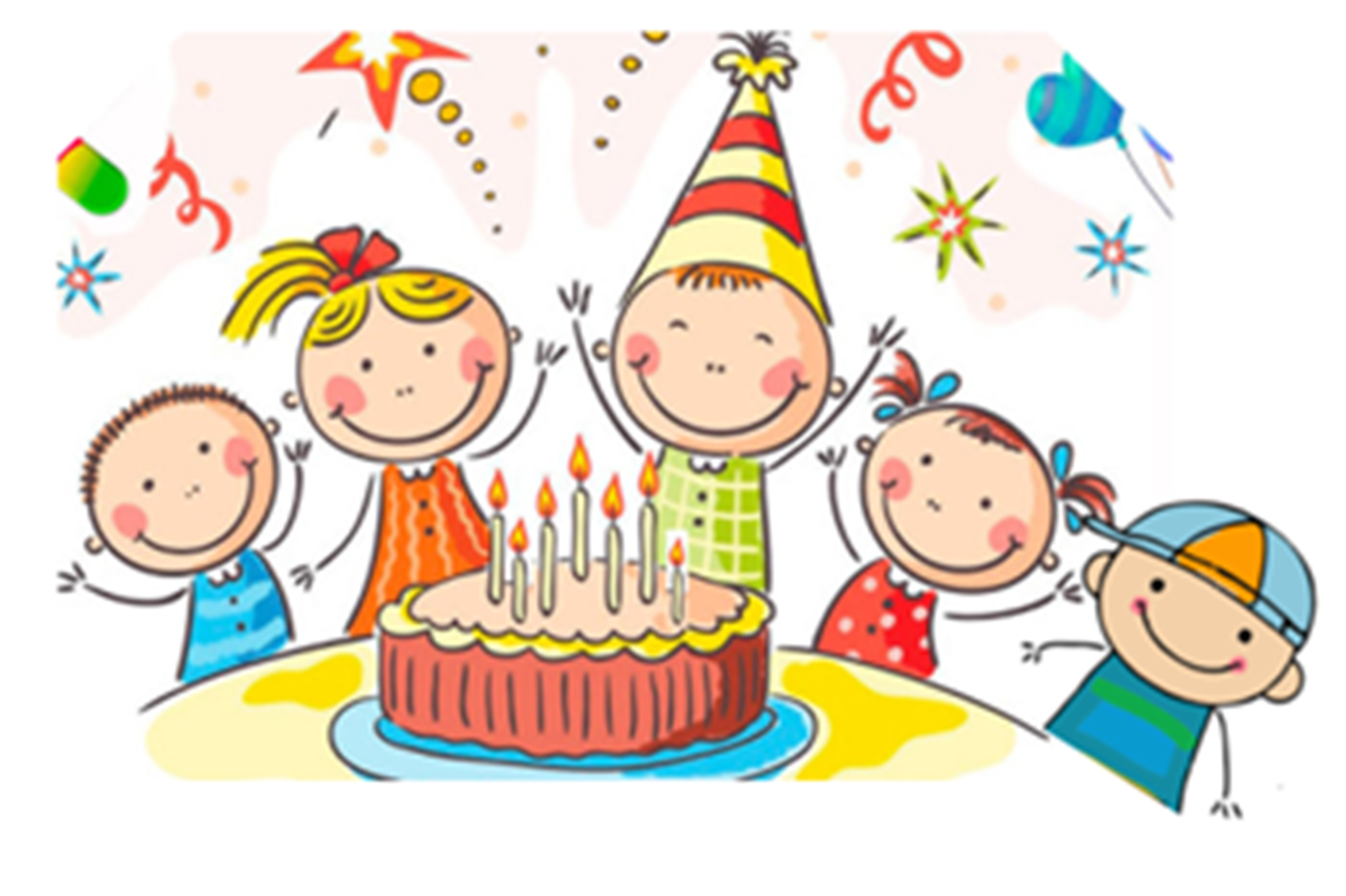 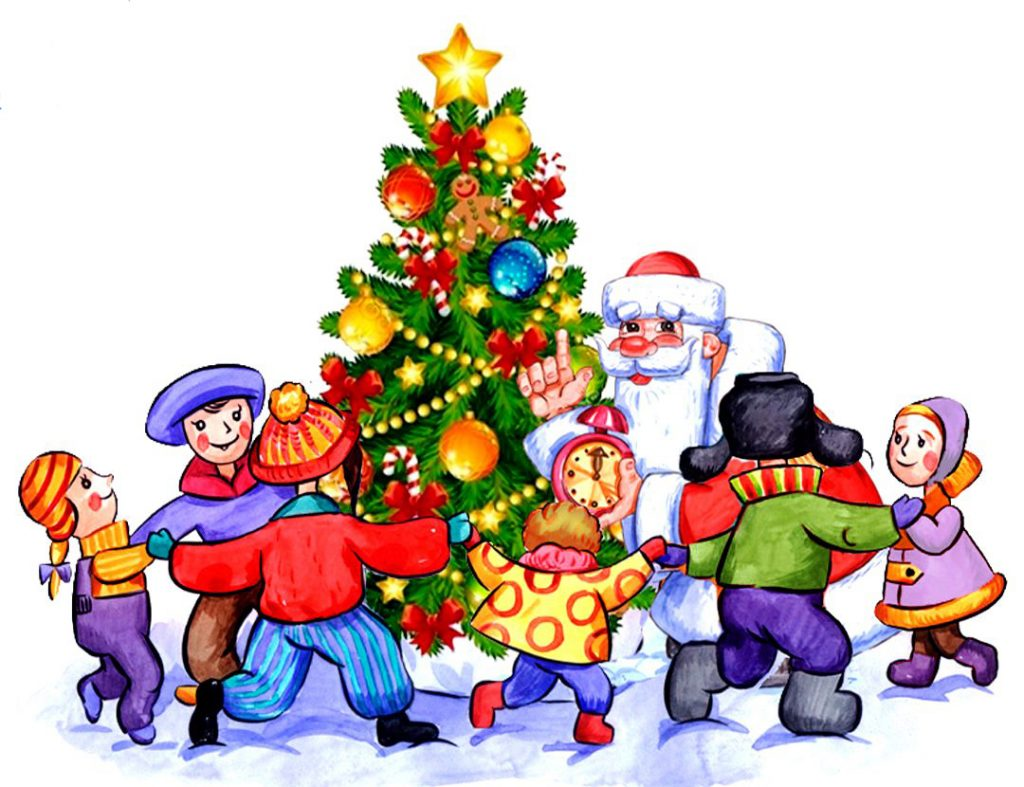 ТА
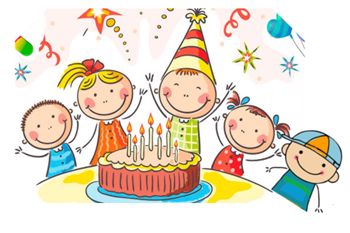 СВЯТА
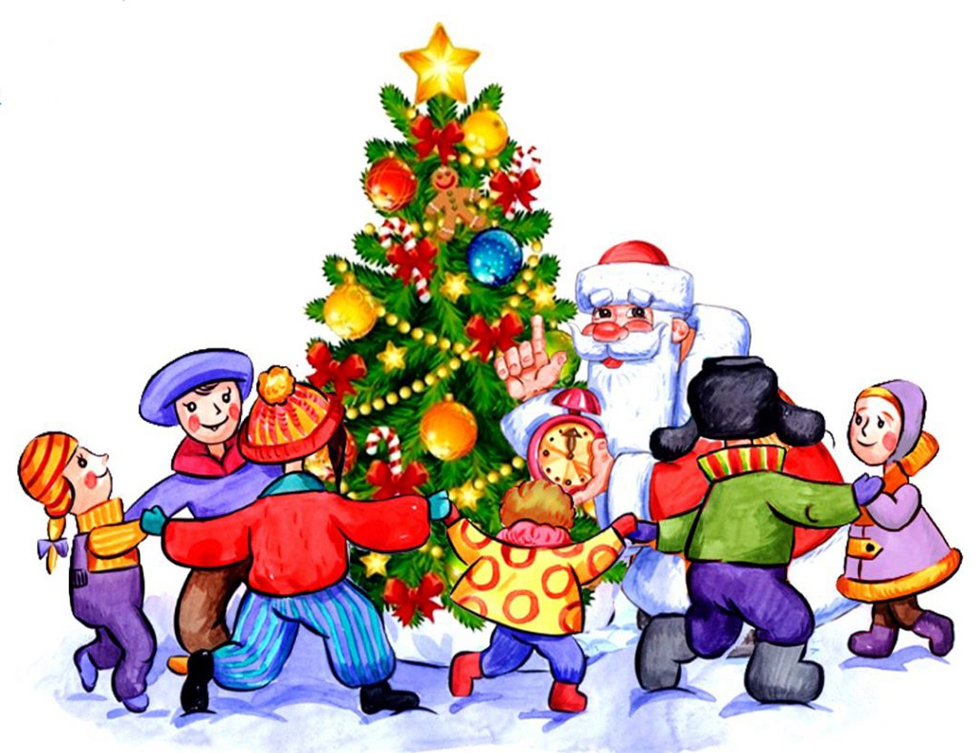 СВЯТА
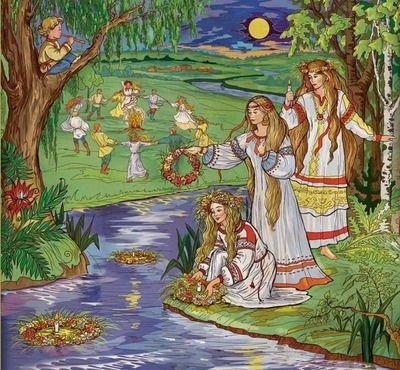 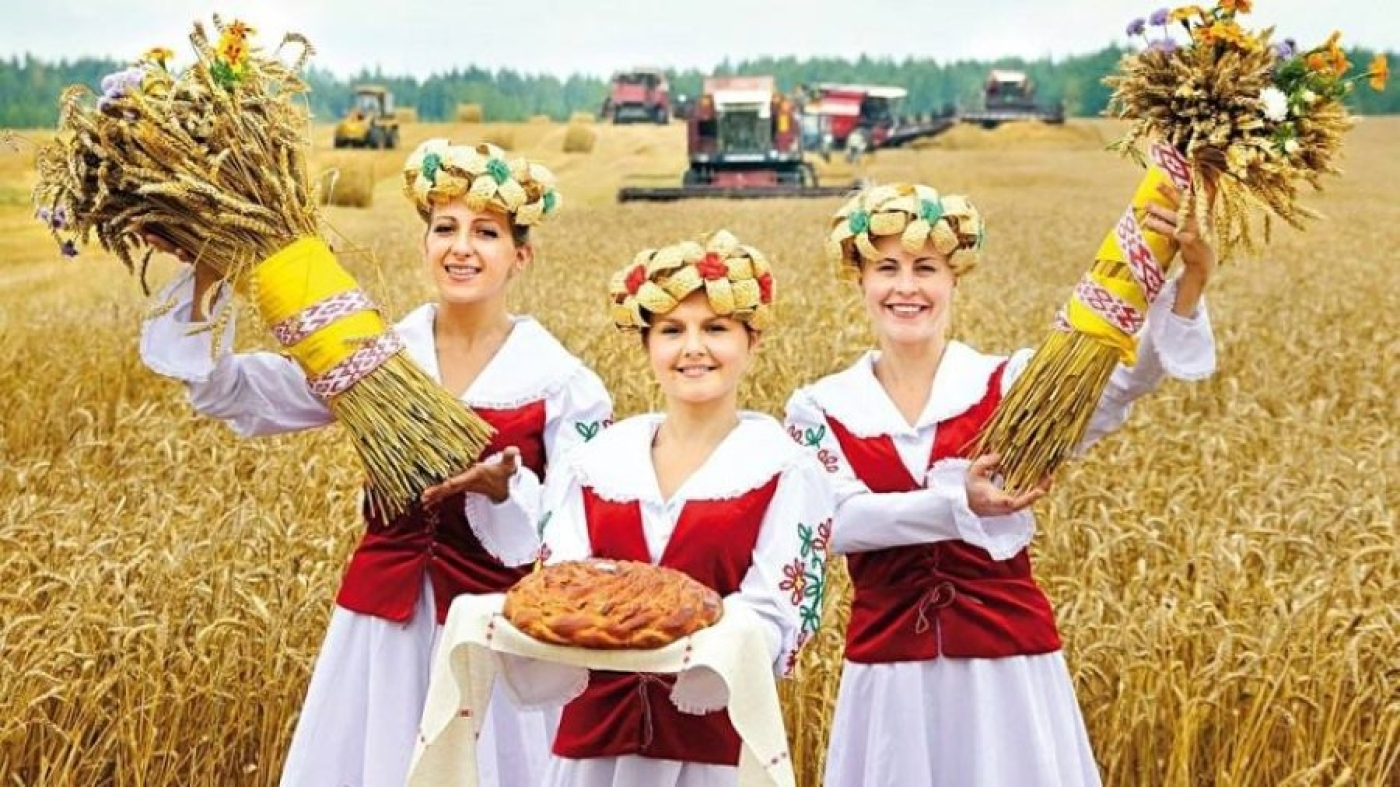 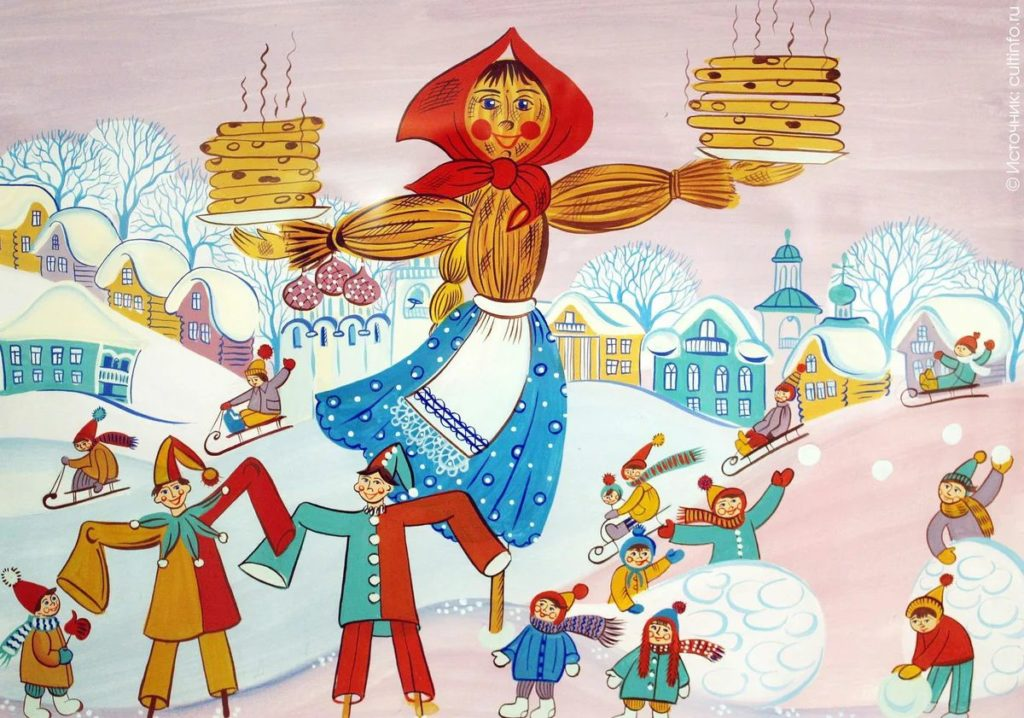 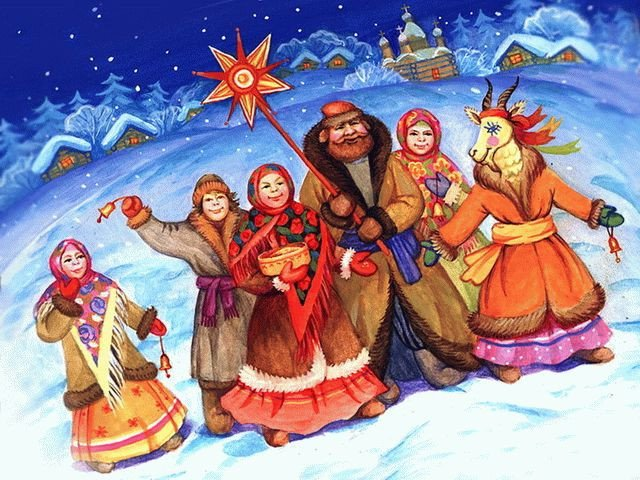 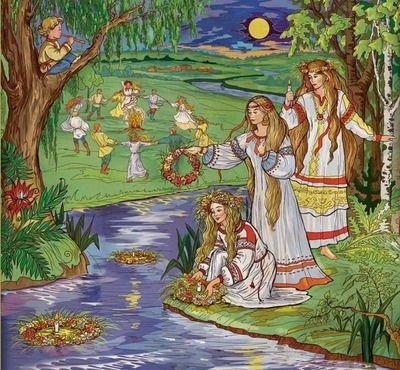 Людзі…
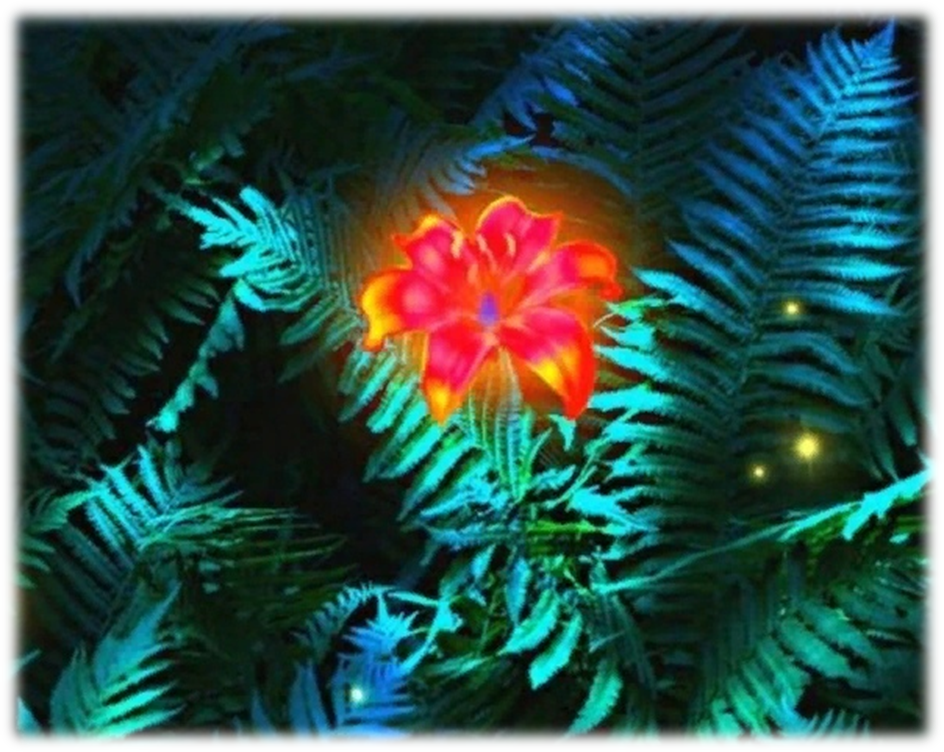 Дзеці і дарослыя
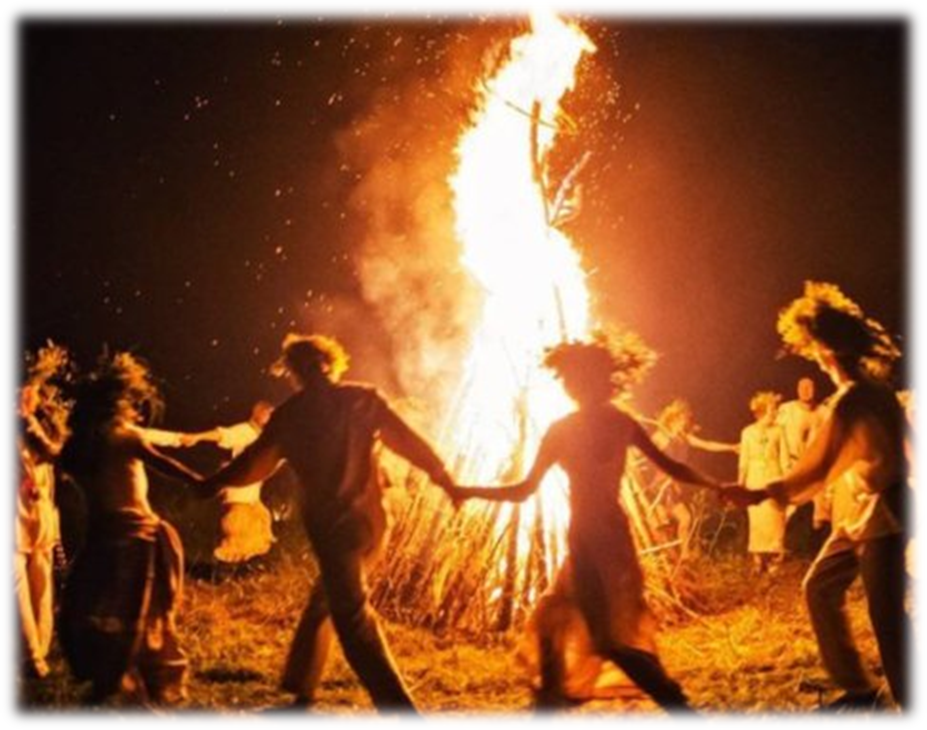 водзяць…
Дзяўчаты…
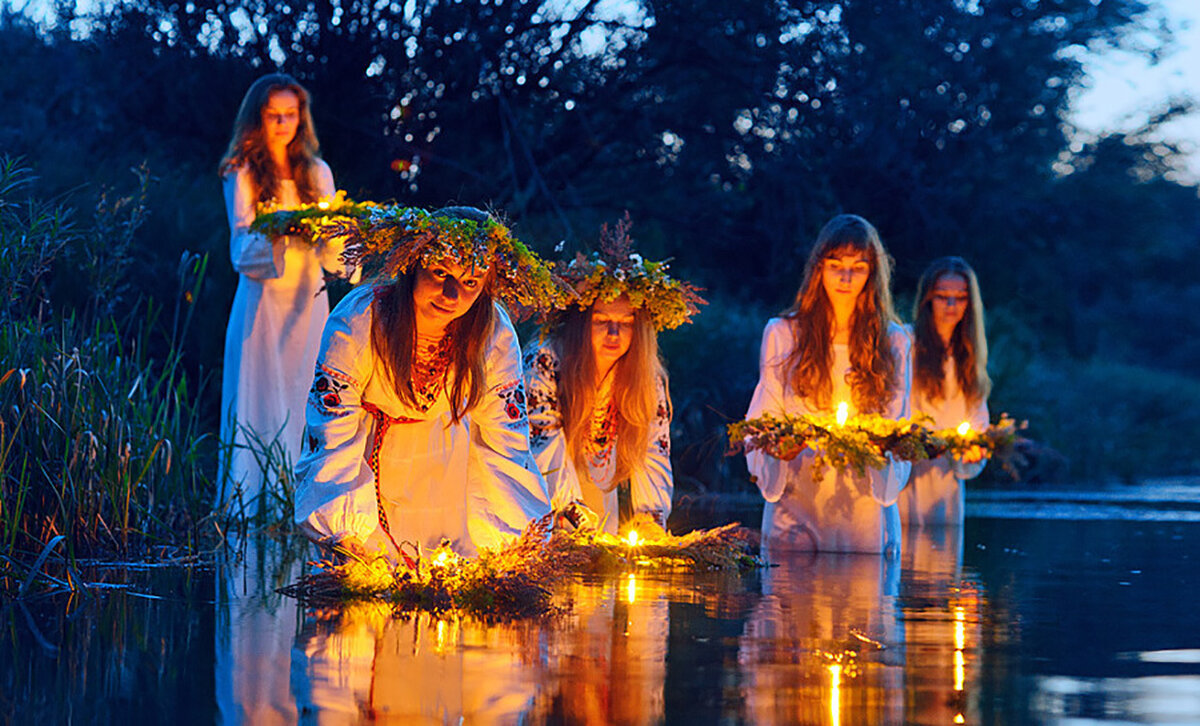 людзі
дзеці
водзяць
дзяўчаты
дзі
дзя
дзё
дзе
дзю
дзе
дзень
дзе
вадзе
дзя
дзяўчаты
дзя
водзяць
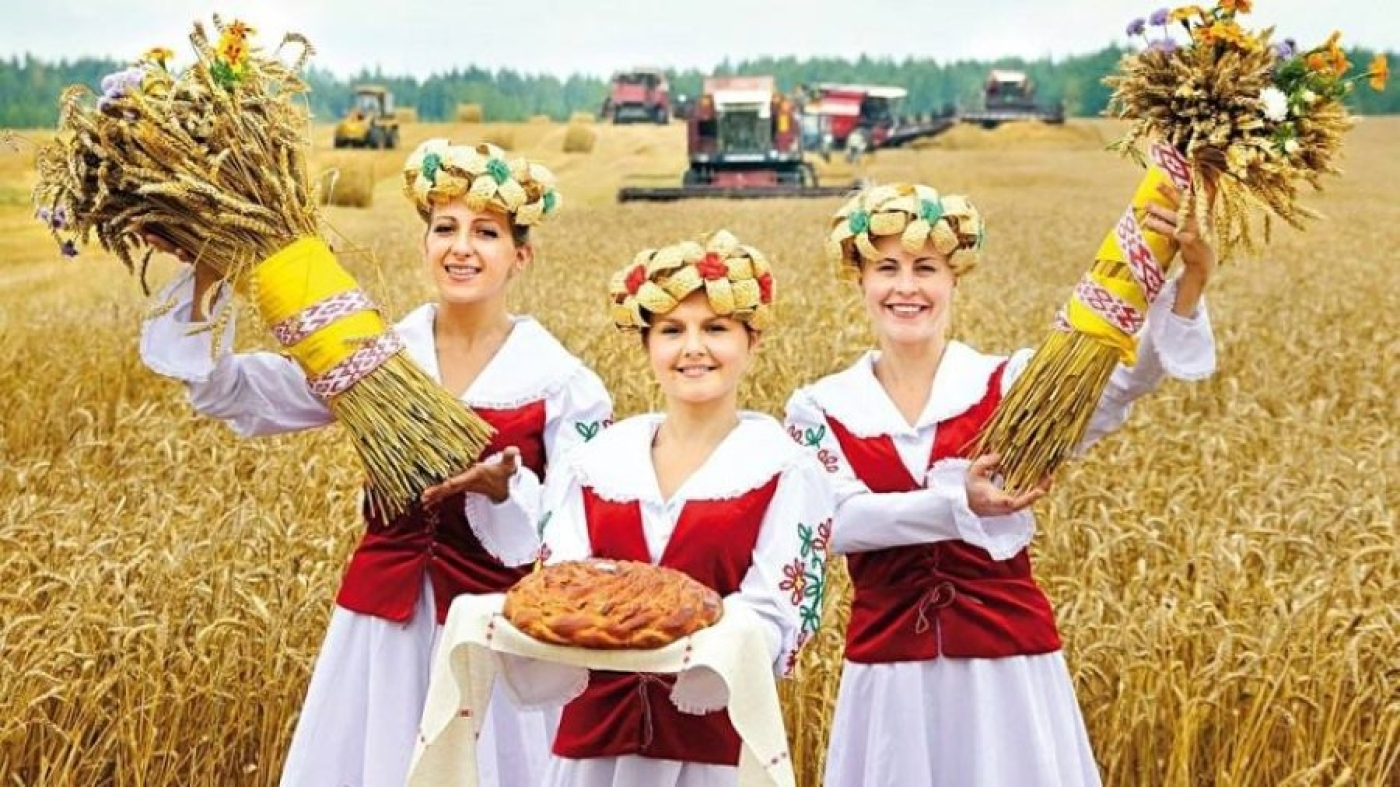 ураДЖаю
джу
джа
джо
джэ
джы
джа
ураджай
джу
даджу
джу
сяджу
джа
перашкаджае
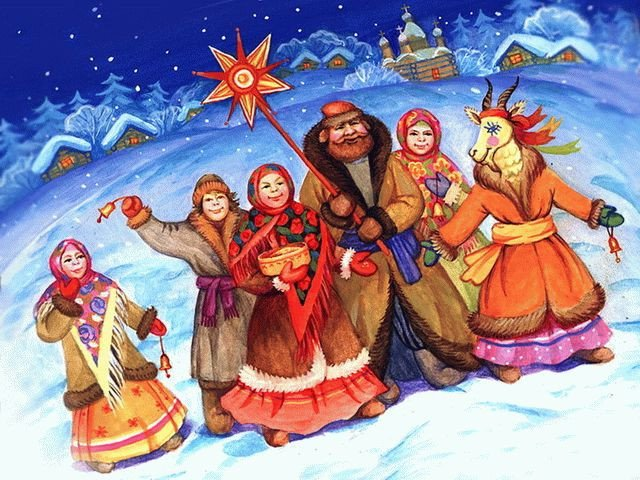 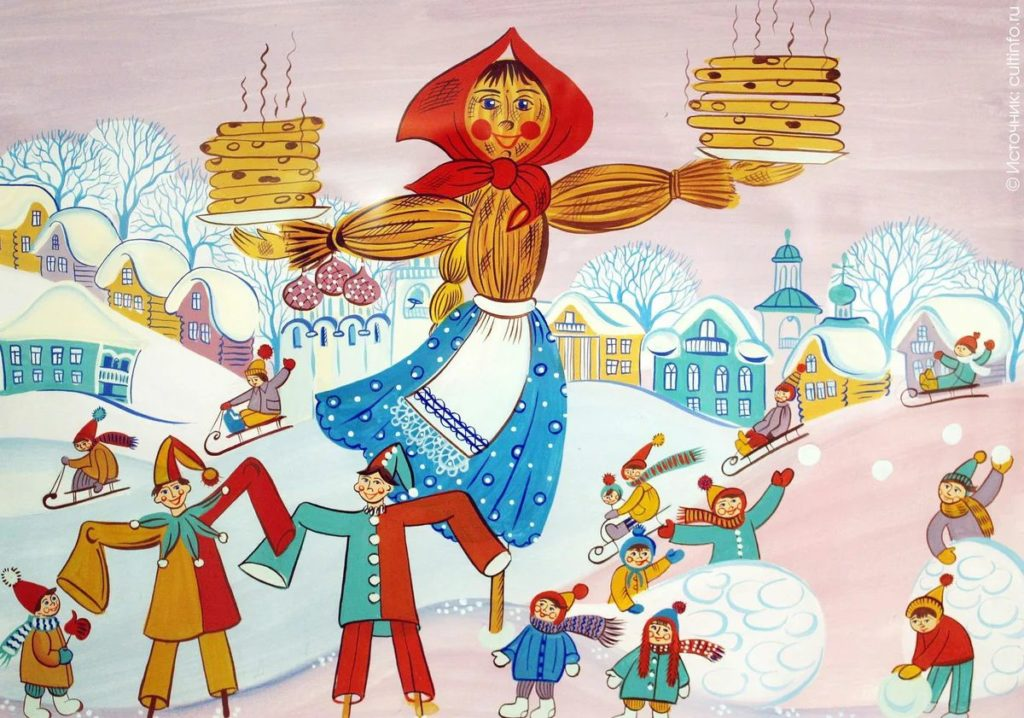 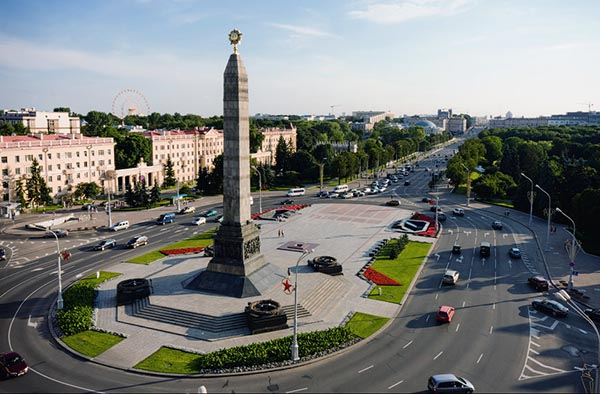